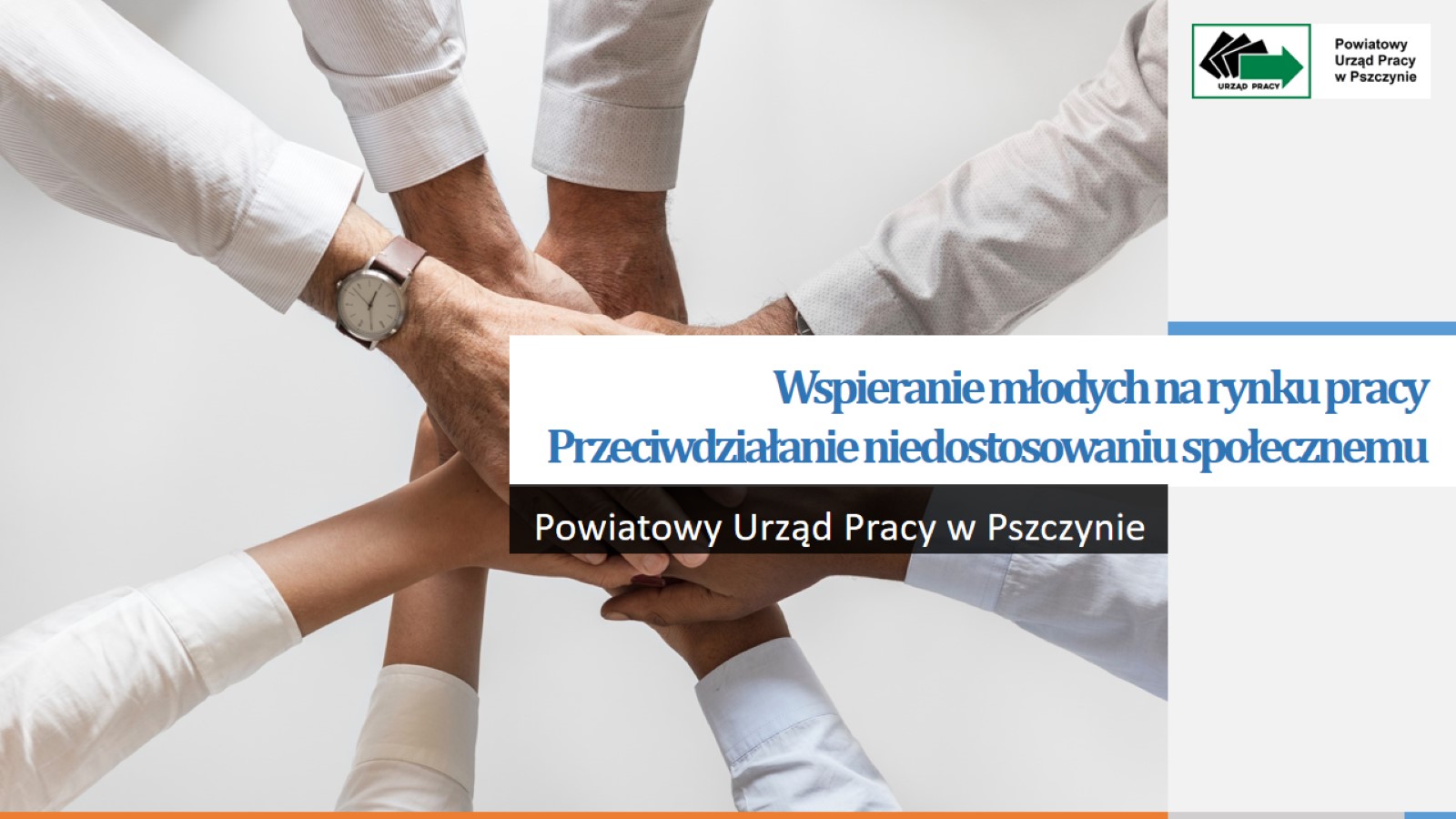 Wspieranie młodych na rynku pracy Przeciwdziałanie niedostosowaniu społecznemu
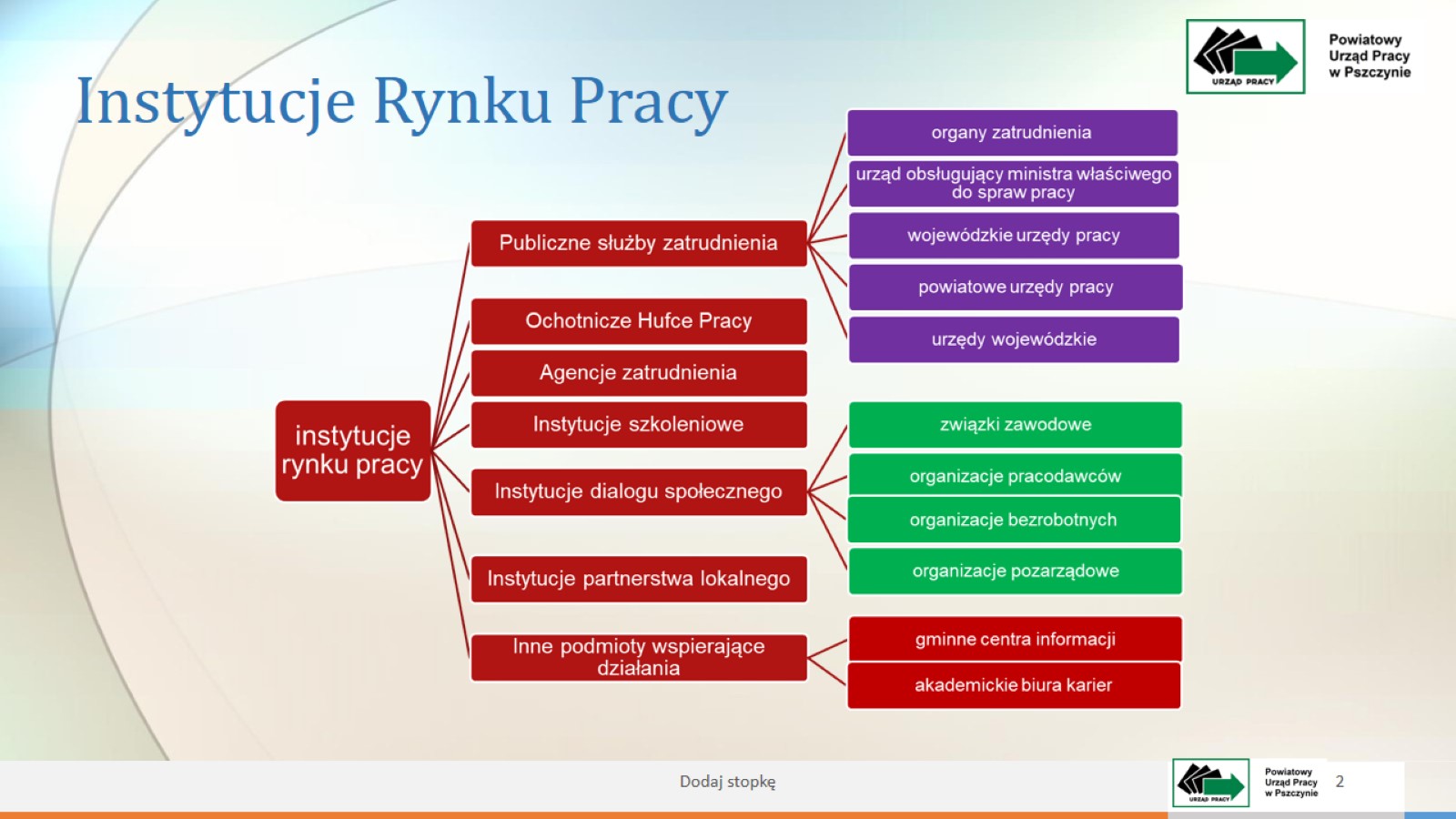 Instytucje Rynku Pracy
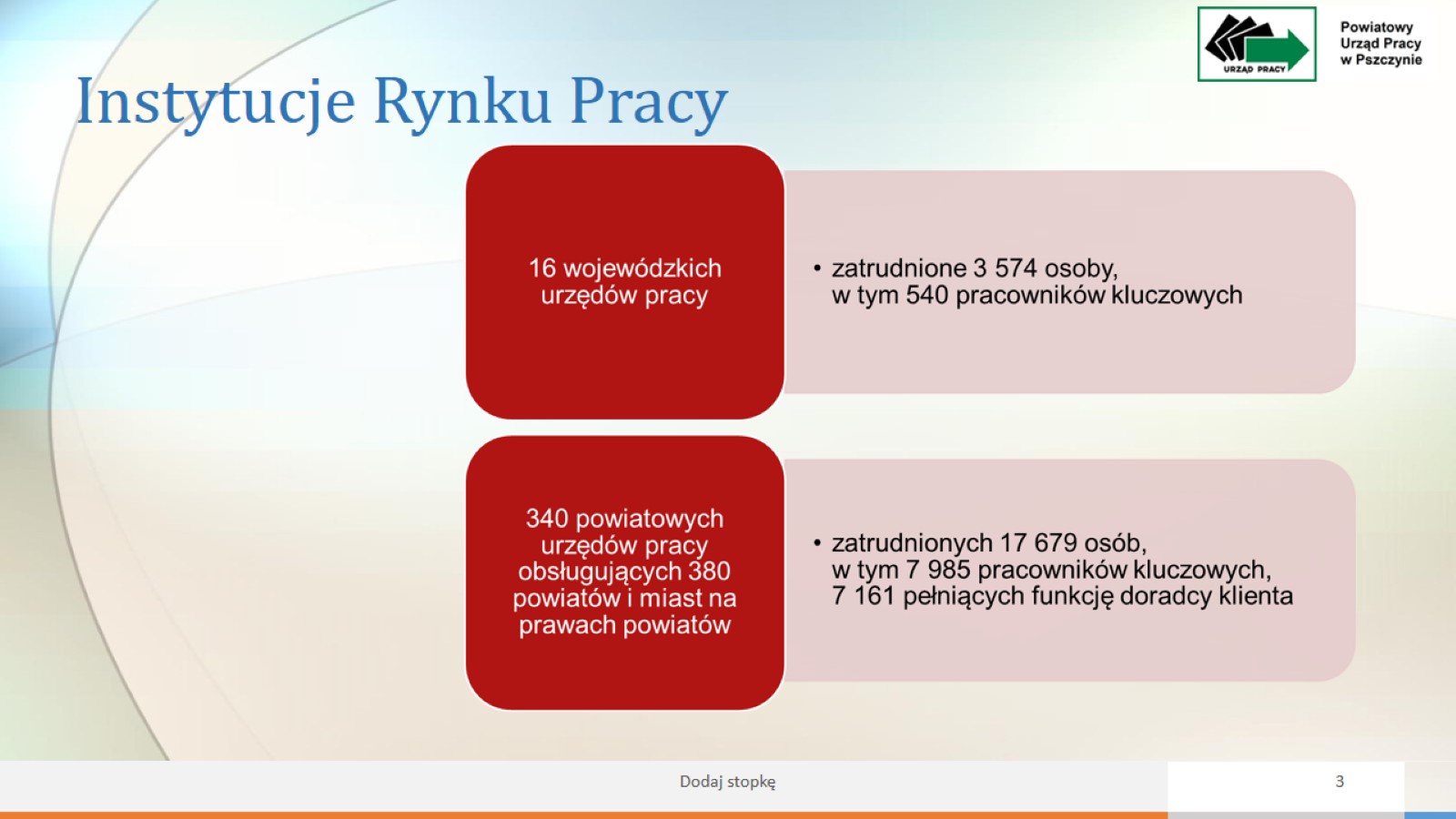 Instytucje Rynku Pracy
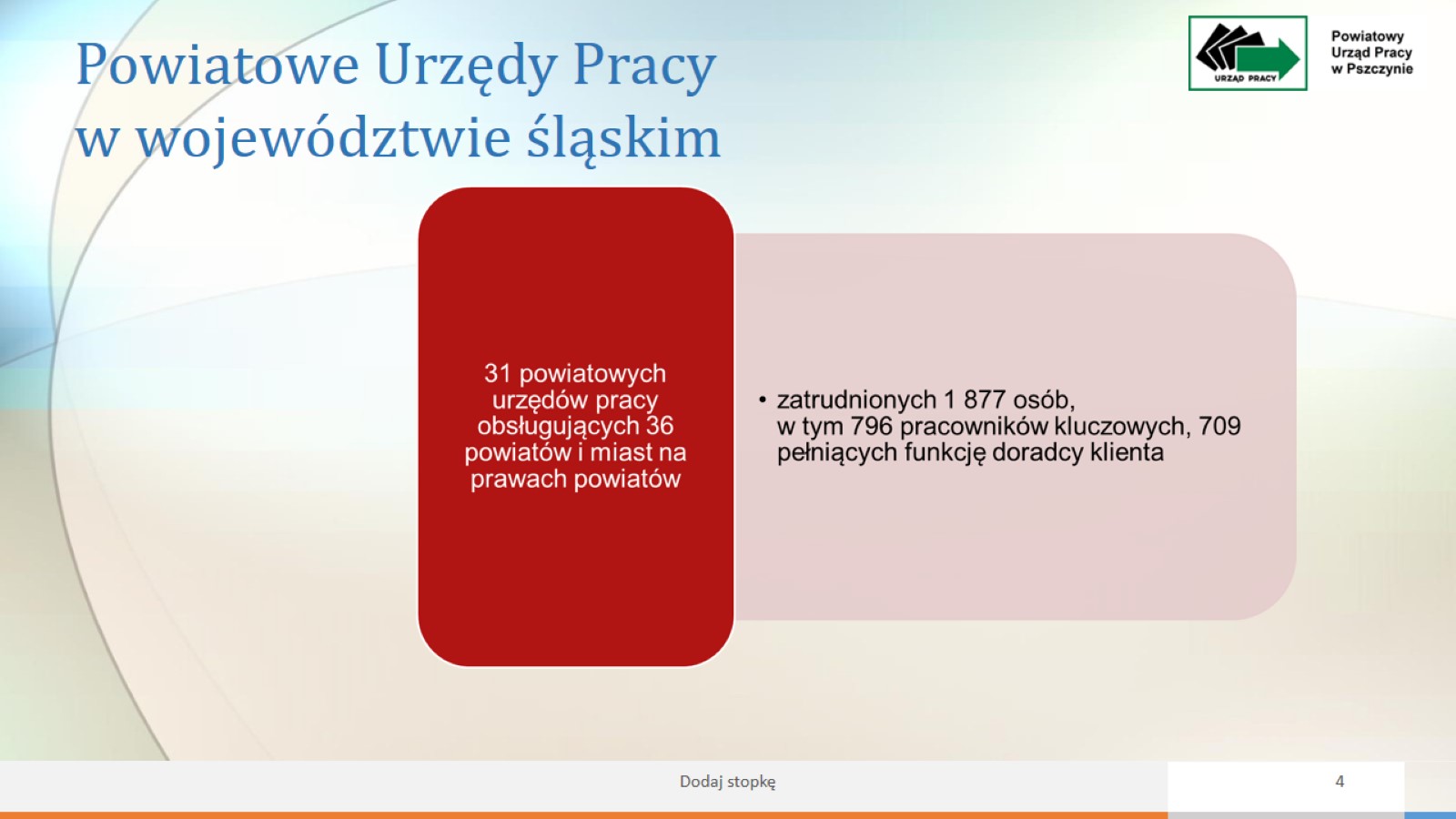 Powiatowe Urzędy Pracy w województwie śląskim
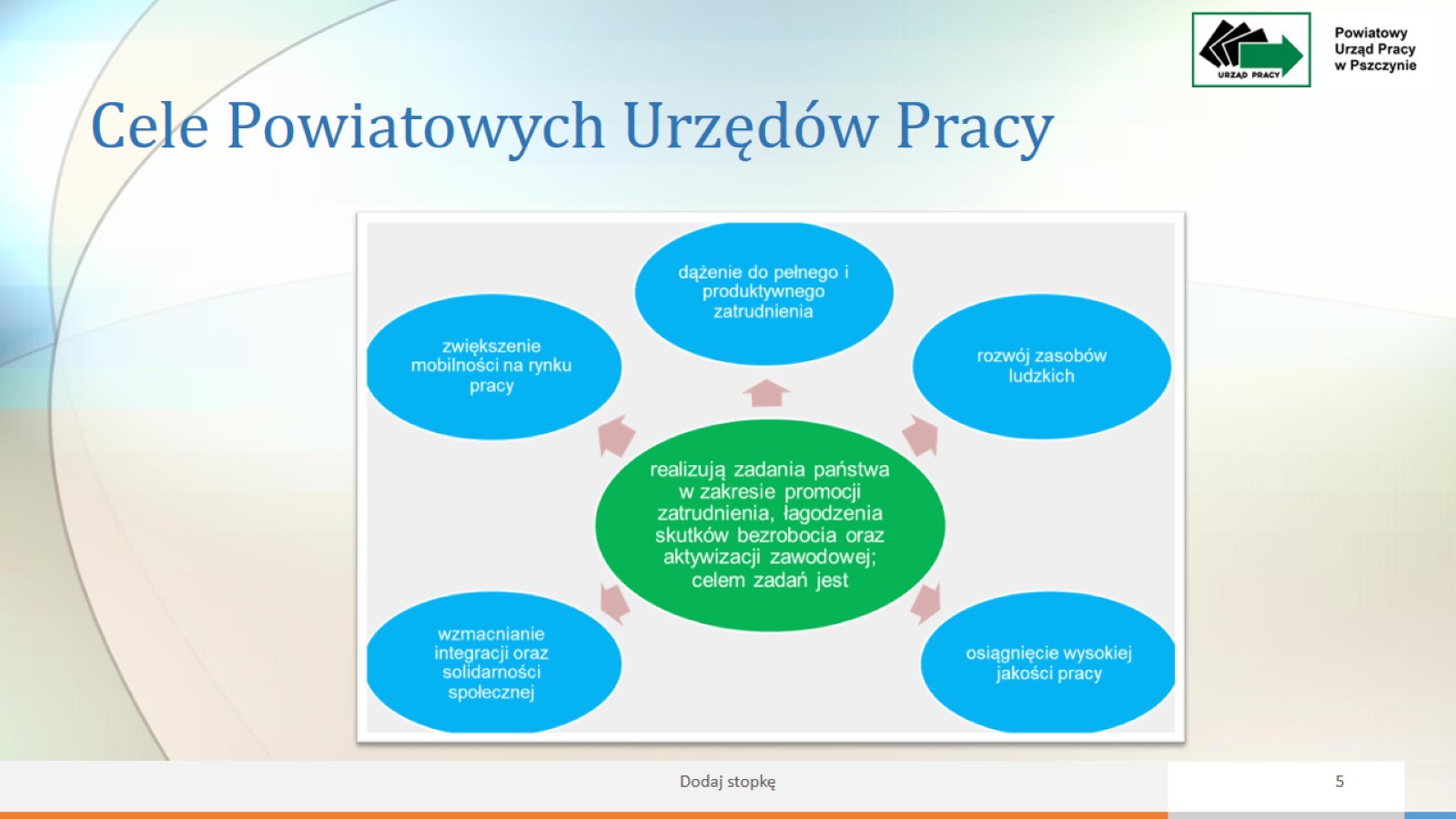 Cele Powiatowych Urzędów Pracy
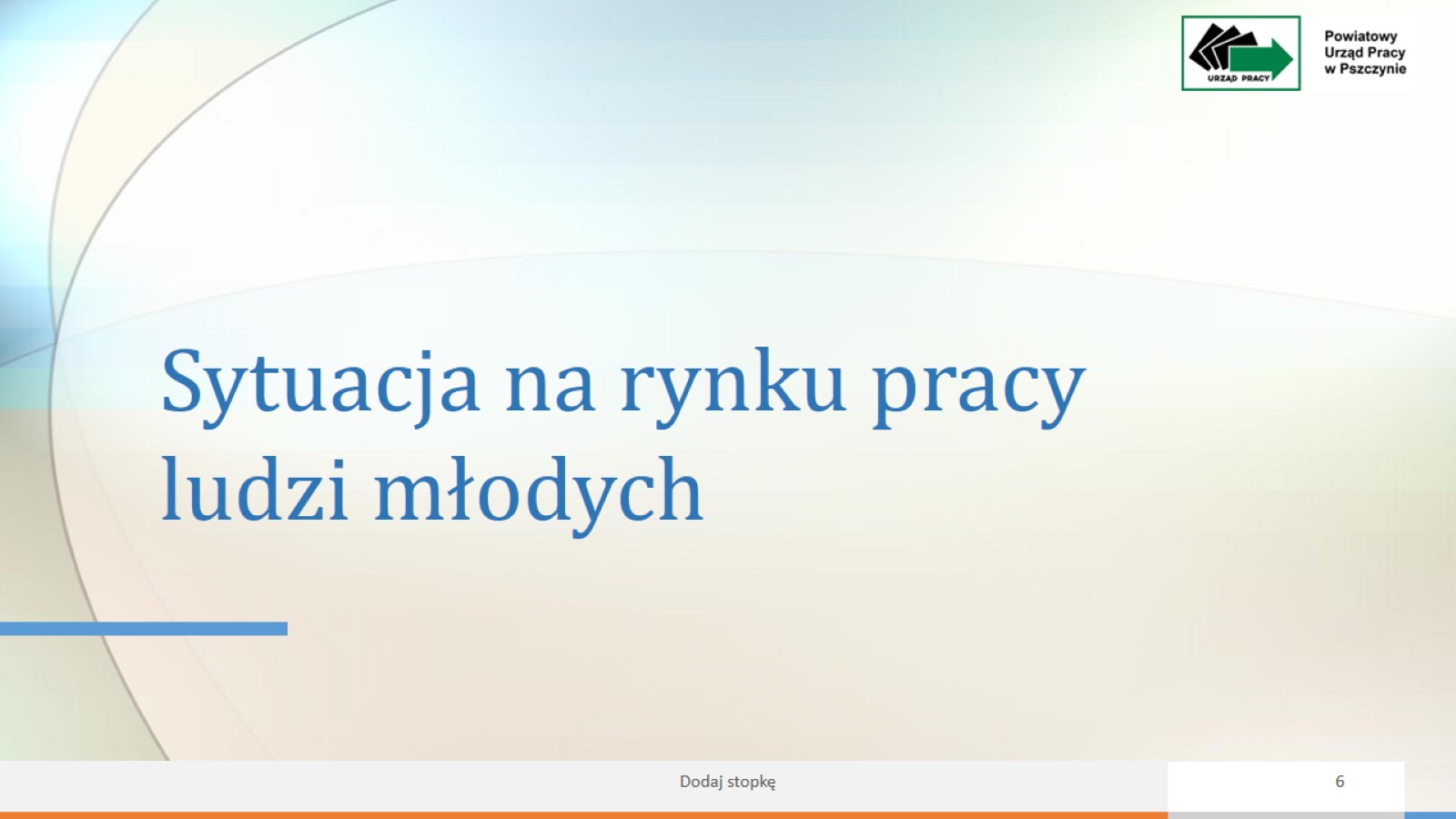 Sytuacja na rynku pracyludzi młodych
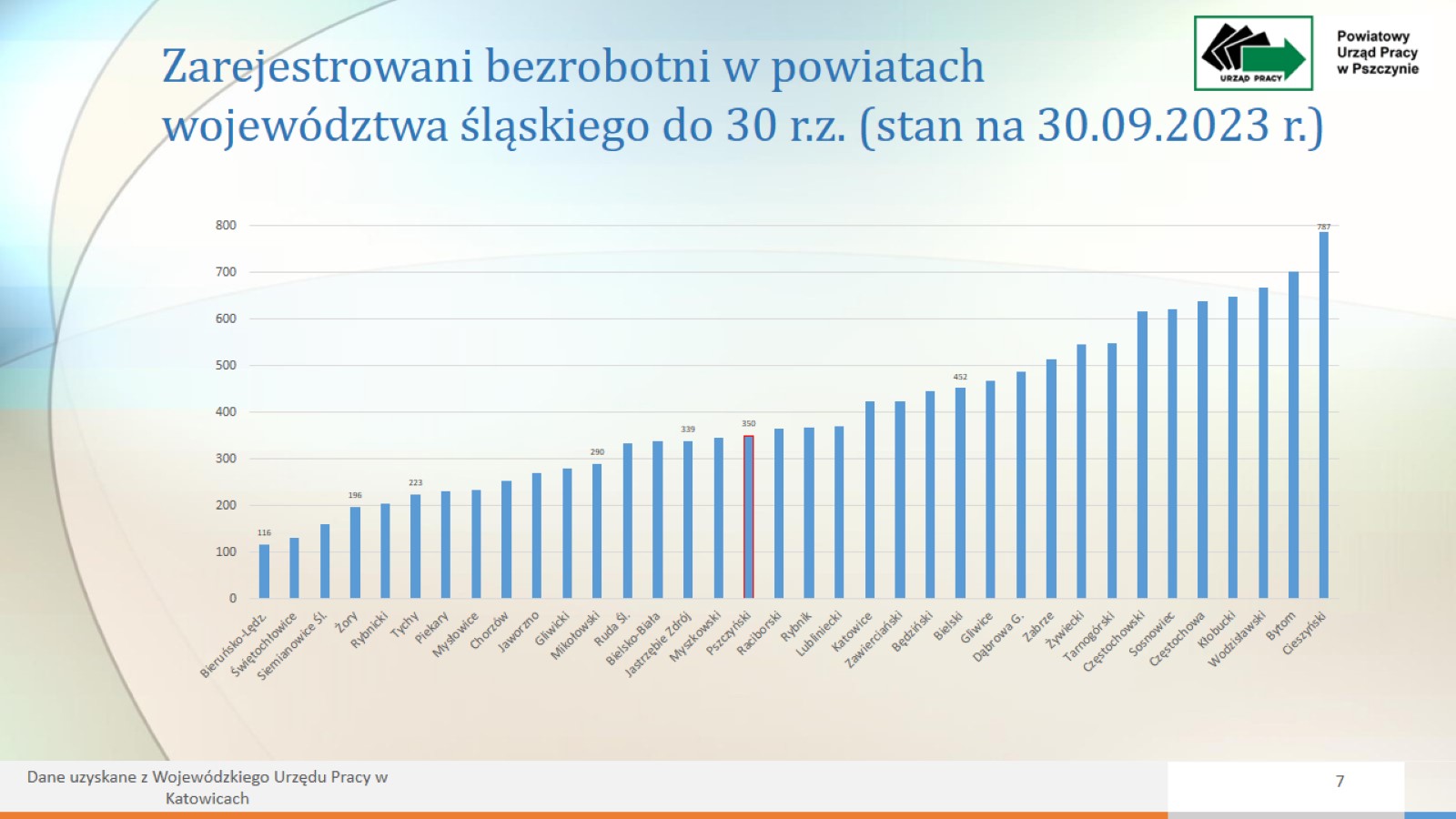 Zarejestrowani bezrobotni w powiatach województwa śląskiego do 30 r.z. (stan na 30.09.2023 r.)
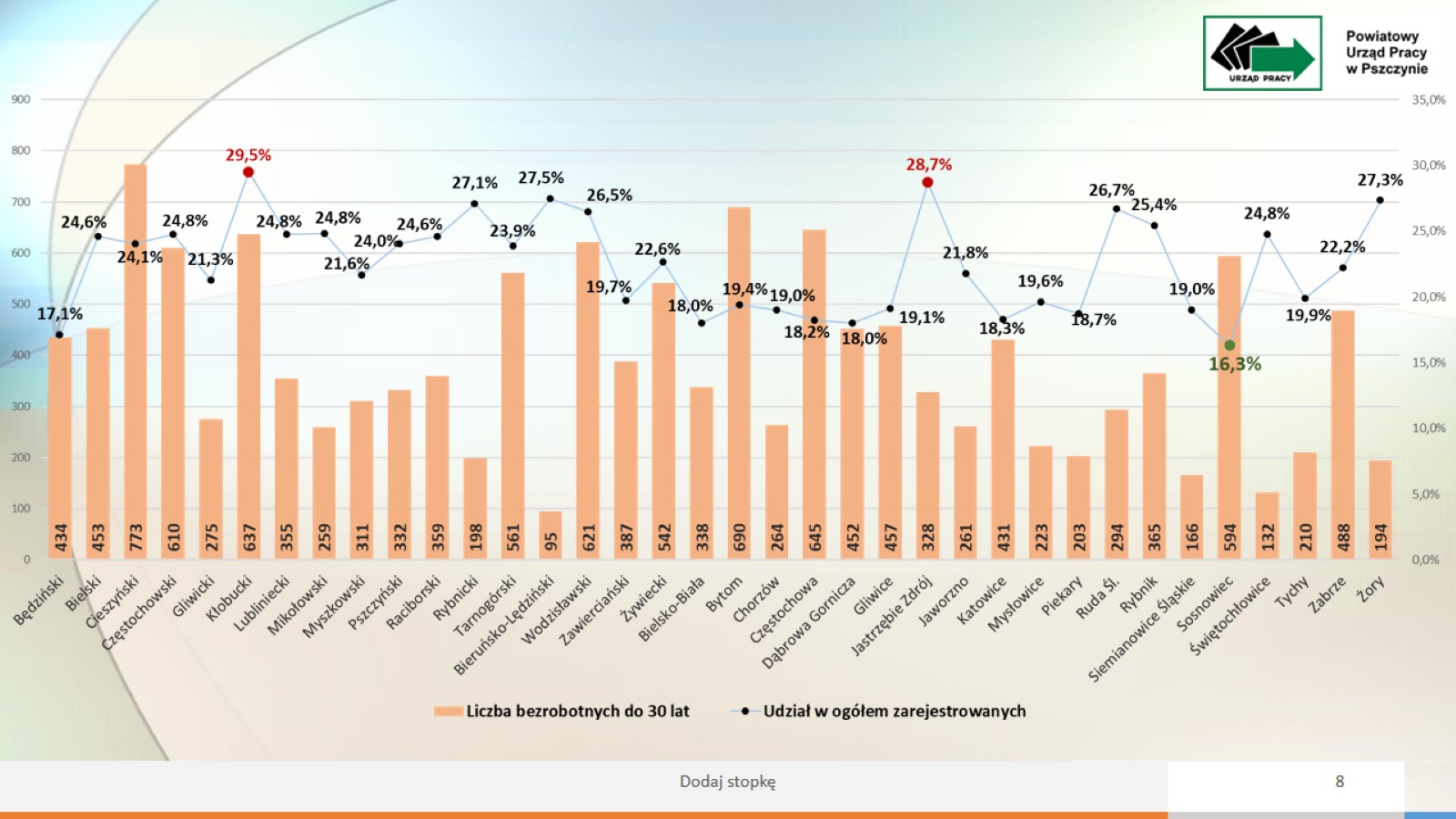 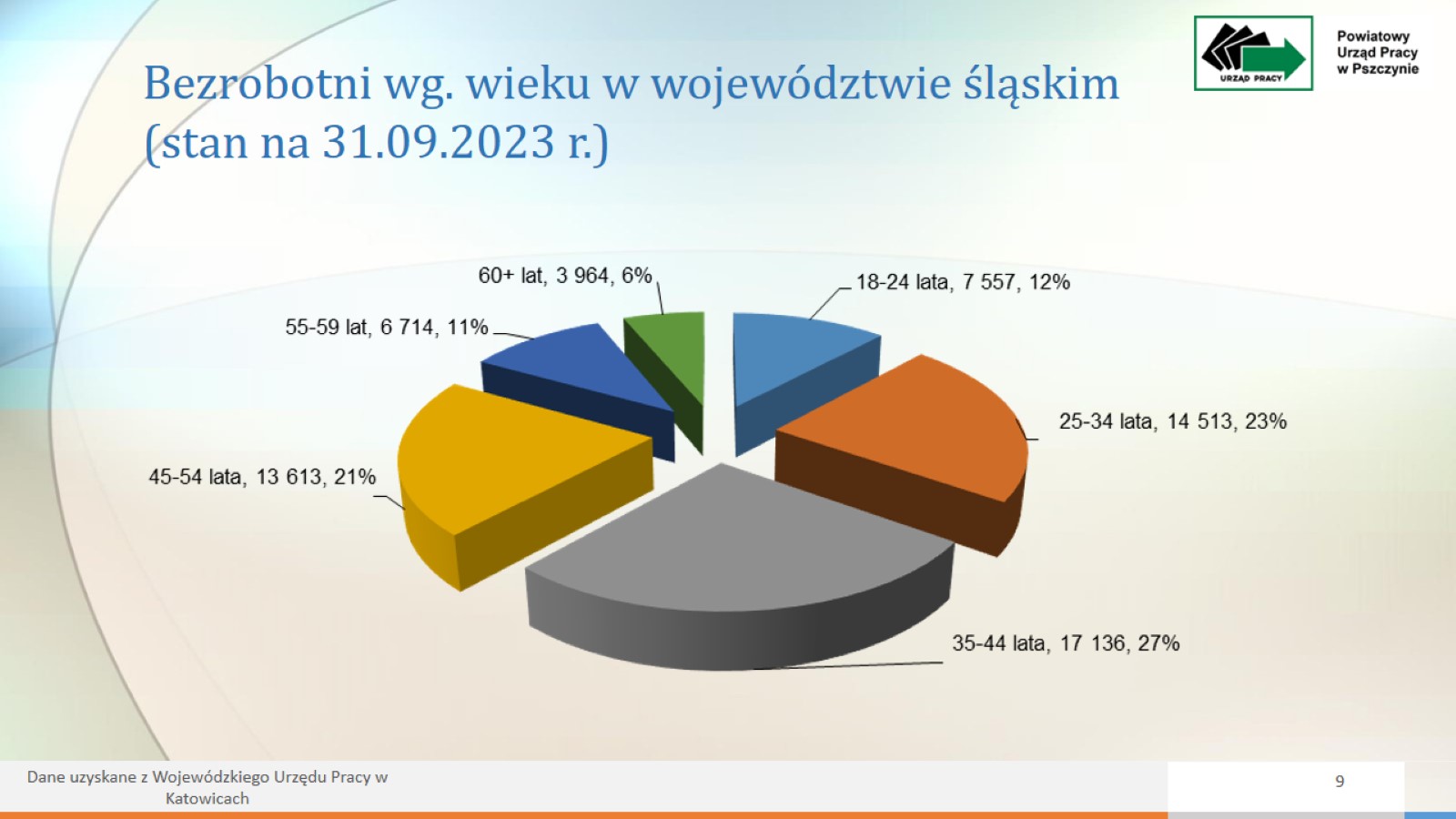 Bezrobotni wg. wieku w województwie śląskim(stan na 31.09.2023 r.)
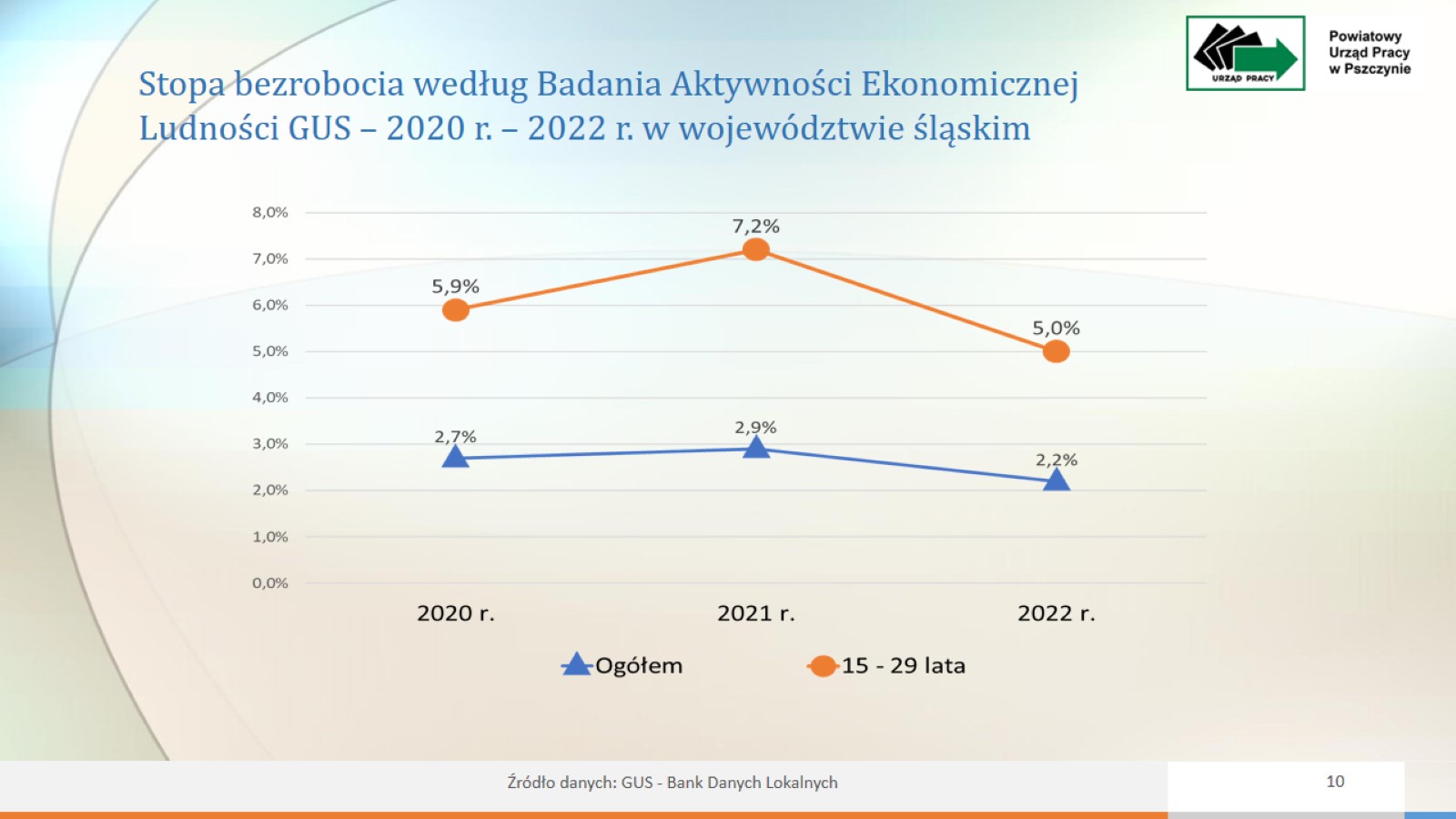 Stopa bezrobocia według Badania Aktywności Ekonomicznej Ludności GUS – 2020 r. – 2022 r. w województwie śląskim
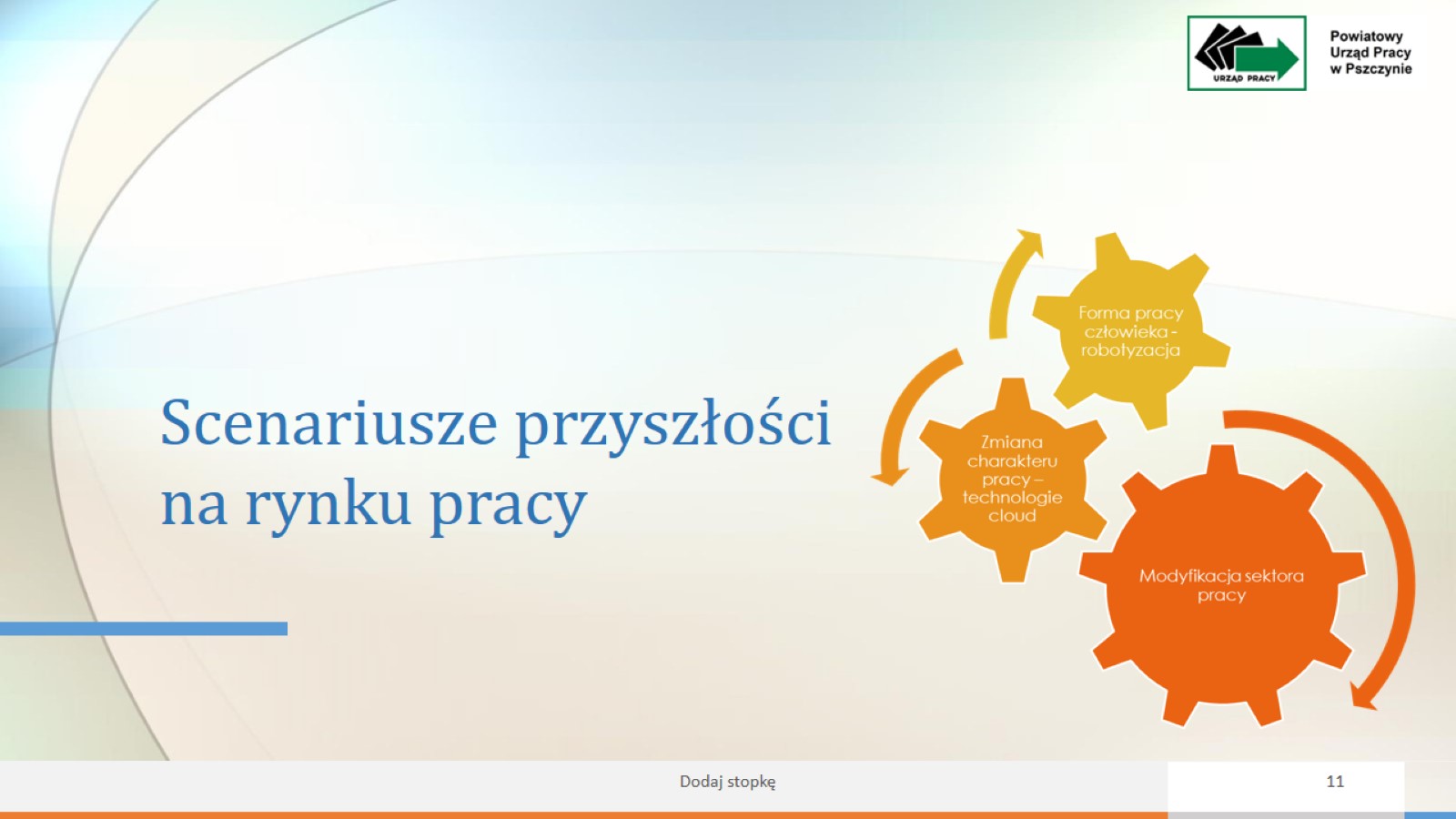 Scenariusze przyszłości na rynku pracy
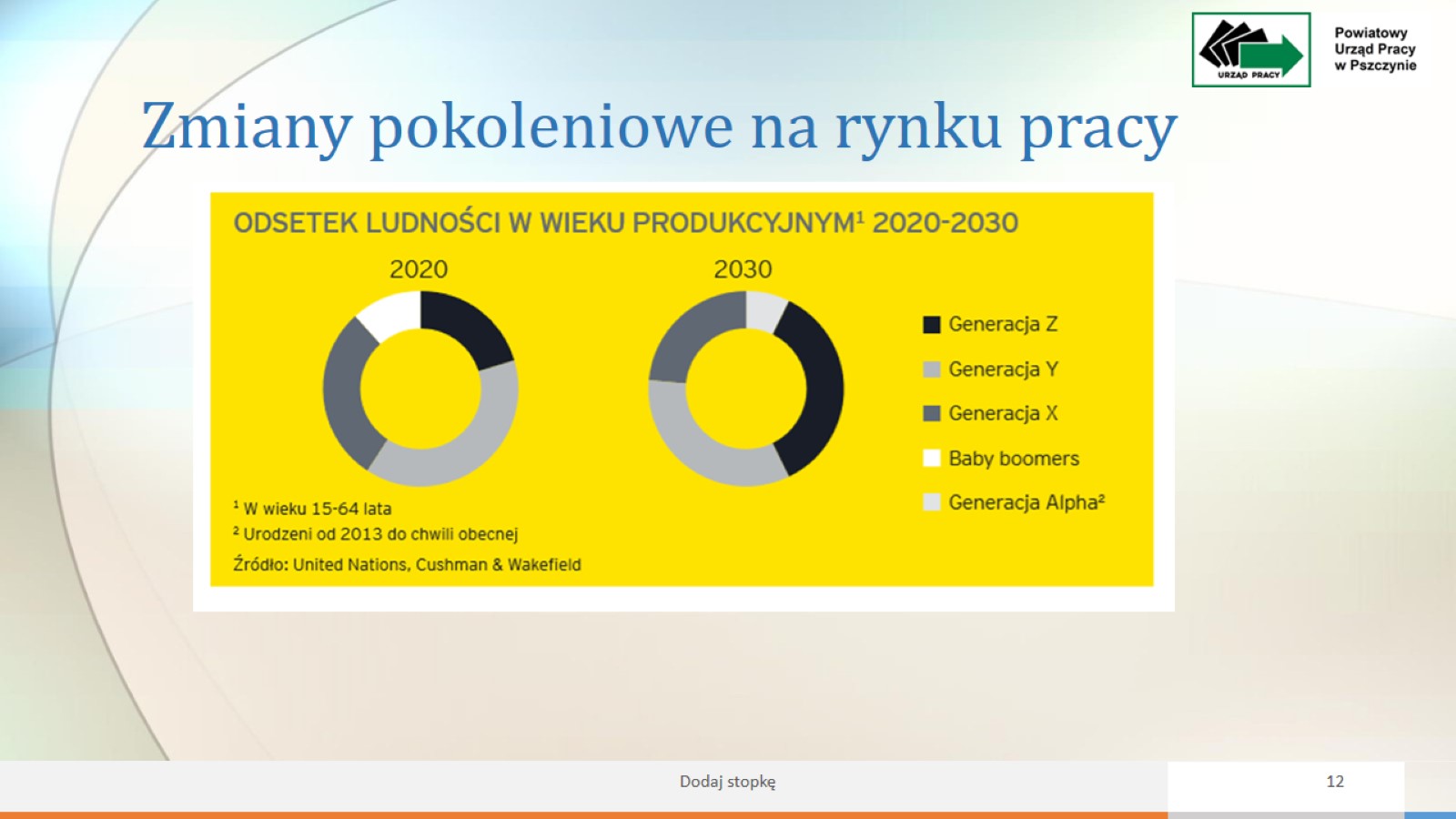 Zmiany pokoleniowe na rynku pracy
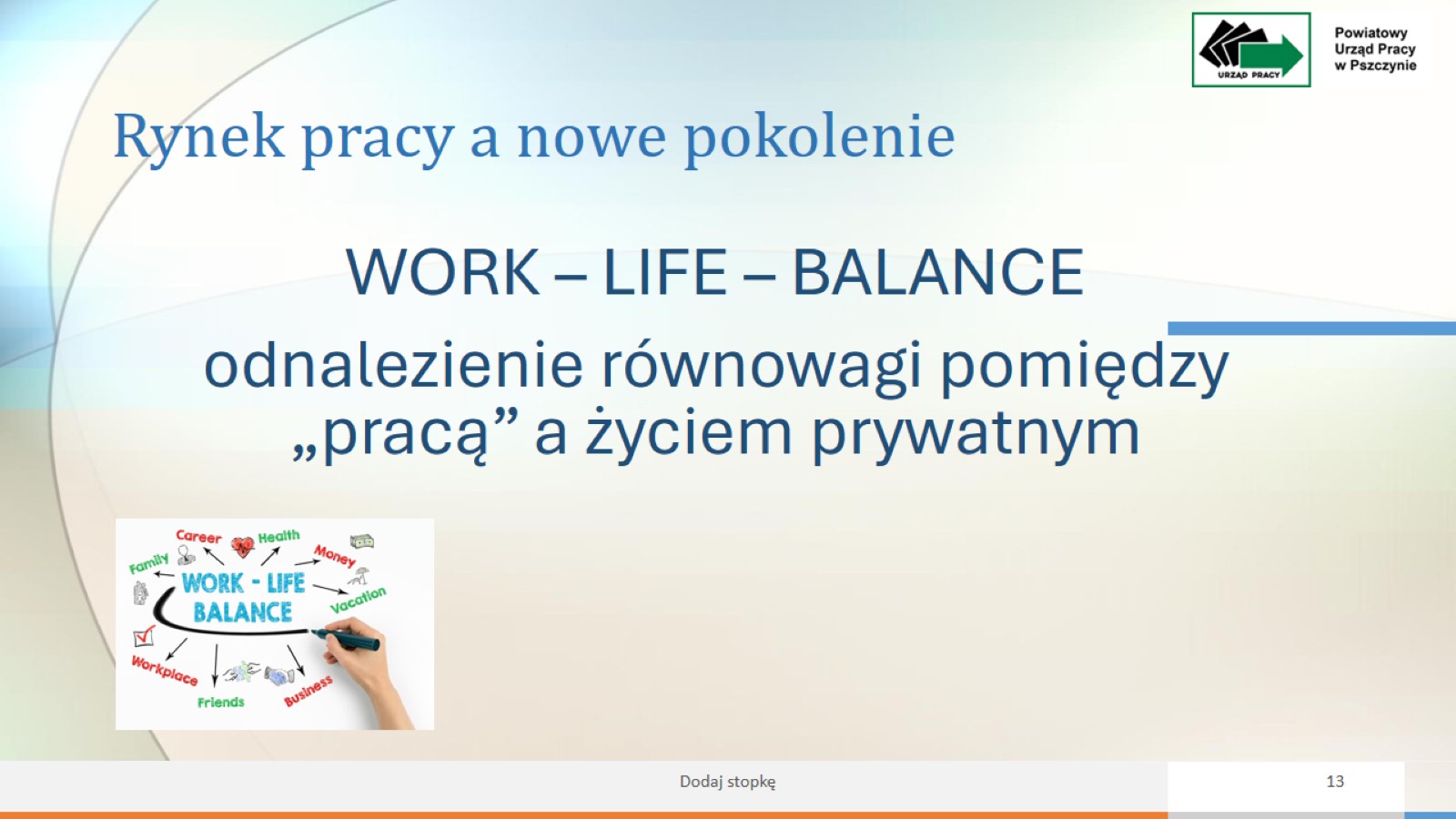 Rynek pracy a nowe pokolenie
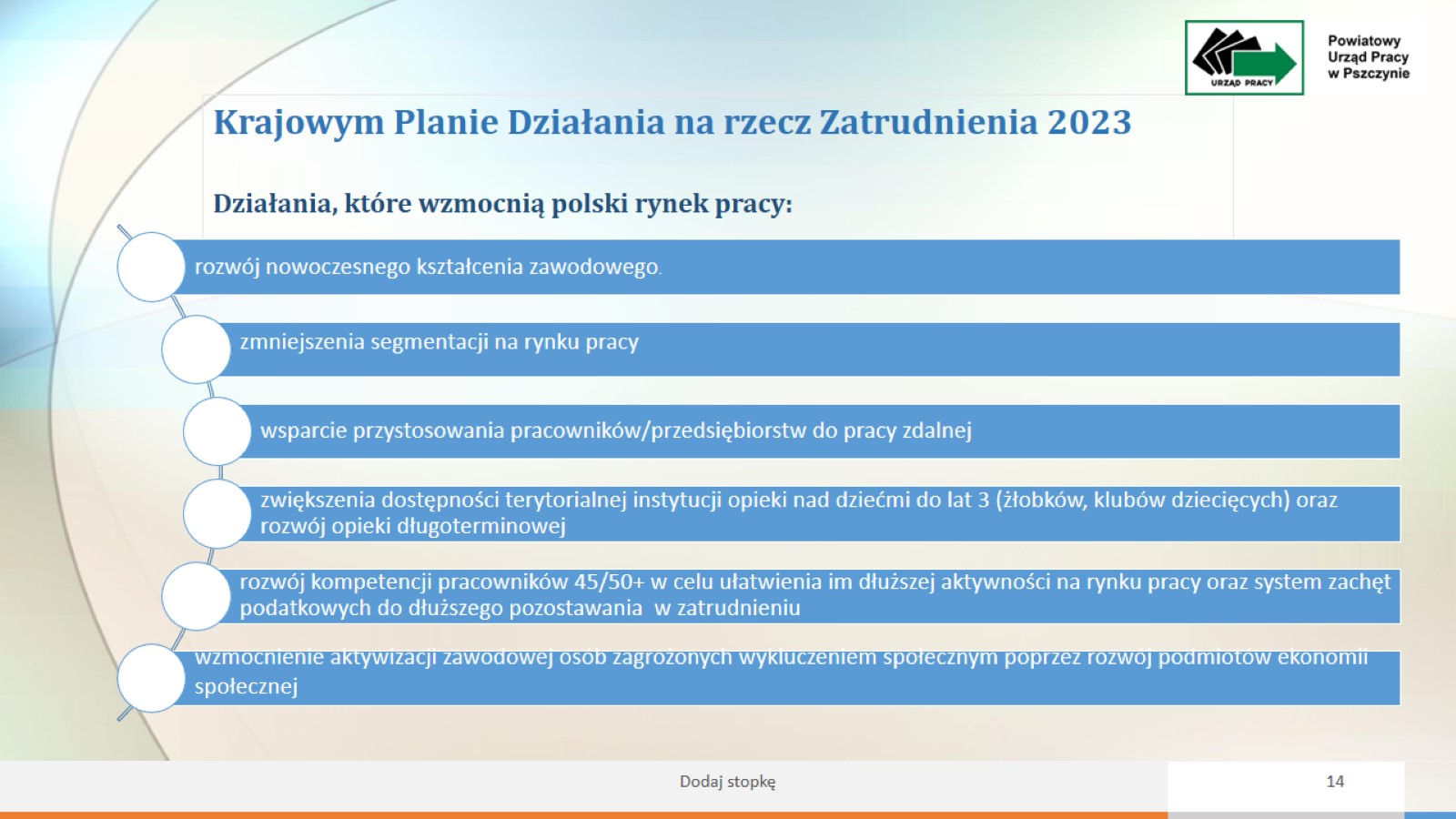 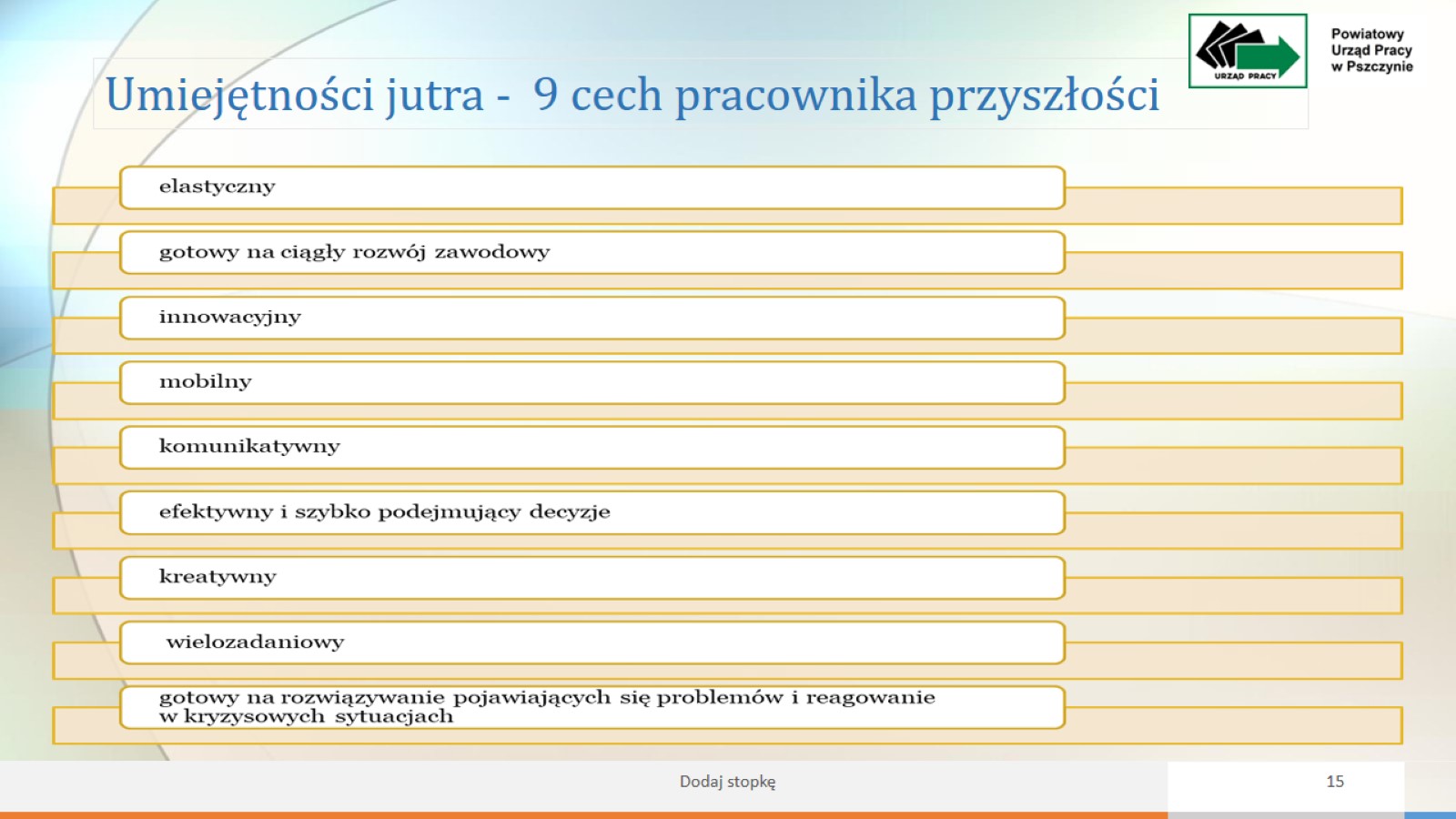 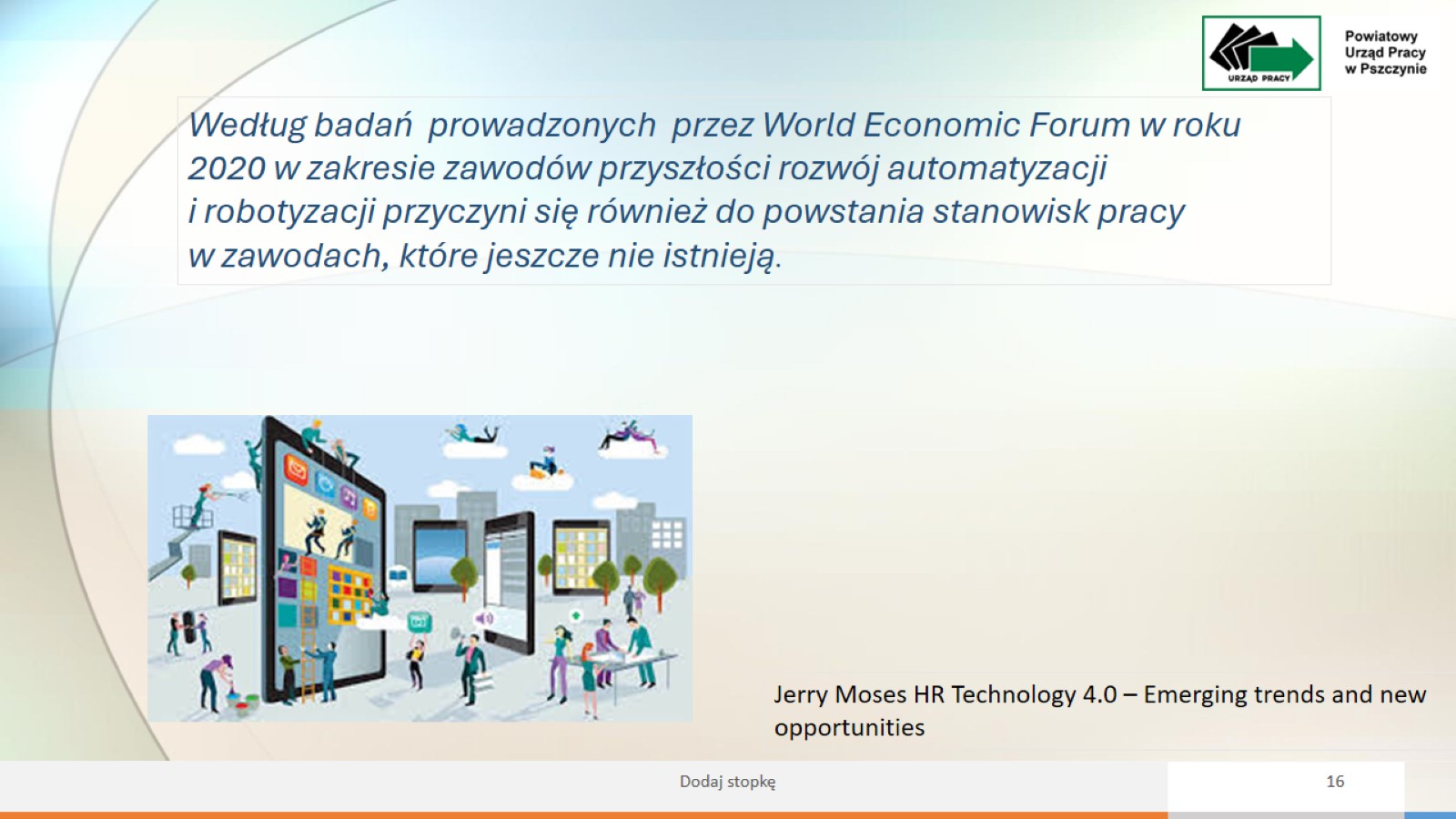 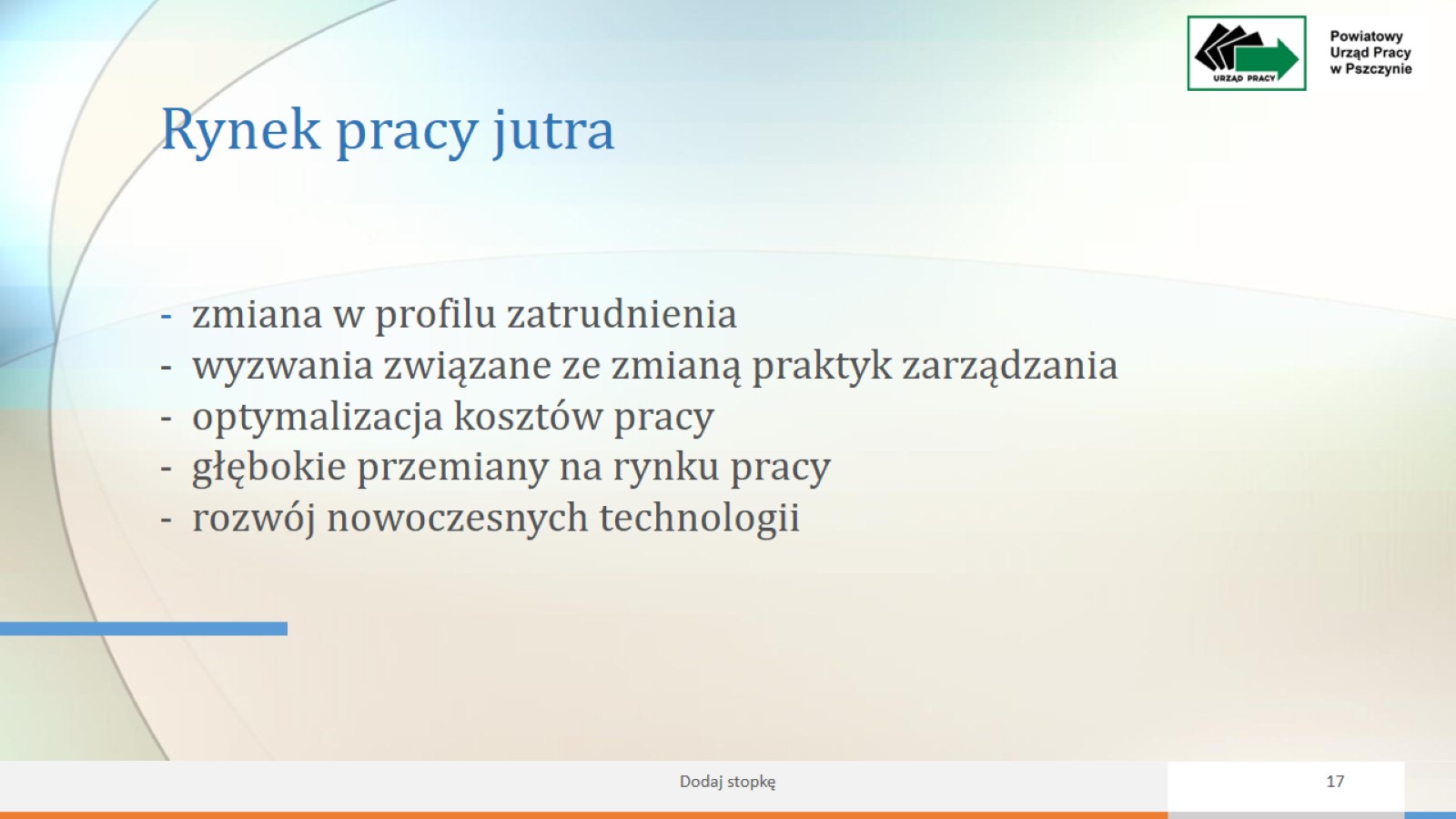 Rynek pracy jutra -  zmiana w profilu zatrudnienia  -  wyzwania związane ze zmianą praktyk zarządzania-  optymalizacja kosztów pracy-  głębokie przemiany na rynku pracy-  rozwój nowoczesnych technologii
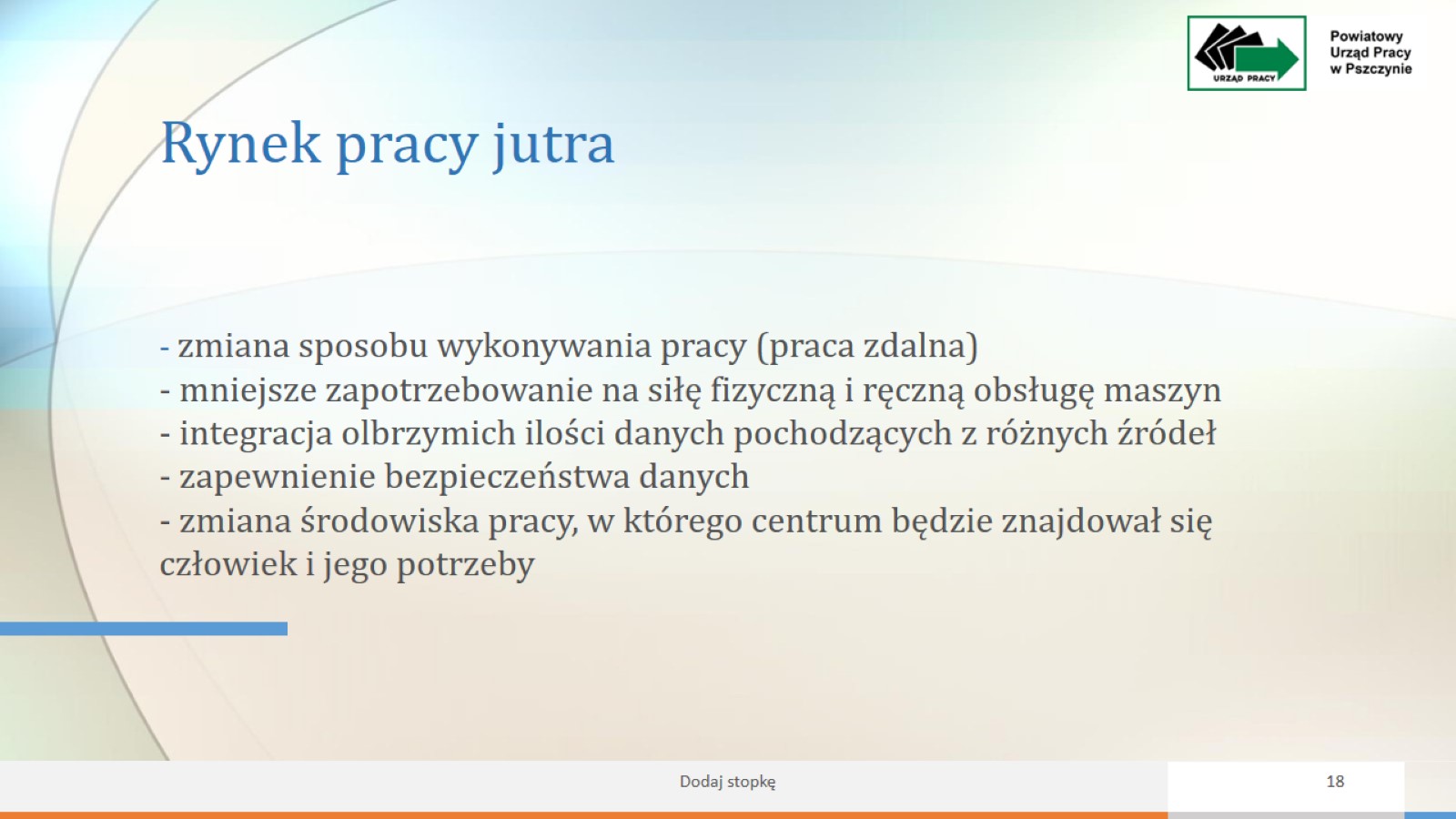 Rynek pracy jutra - zmiana sposobu wykonywania pracy (praca zdalna) - mniejsze zapotrzebowanie na siłę fizyczną i ręczną obsługę maszyn- integracja olbrzymich ilości danych pochodzących z różnych źródeł- zapewnienie bezpieczeństwa danych - zmiana środowiska pracy, w którego centrum będzie znajdował się  człowiek i jego potrzeby
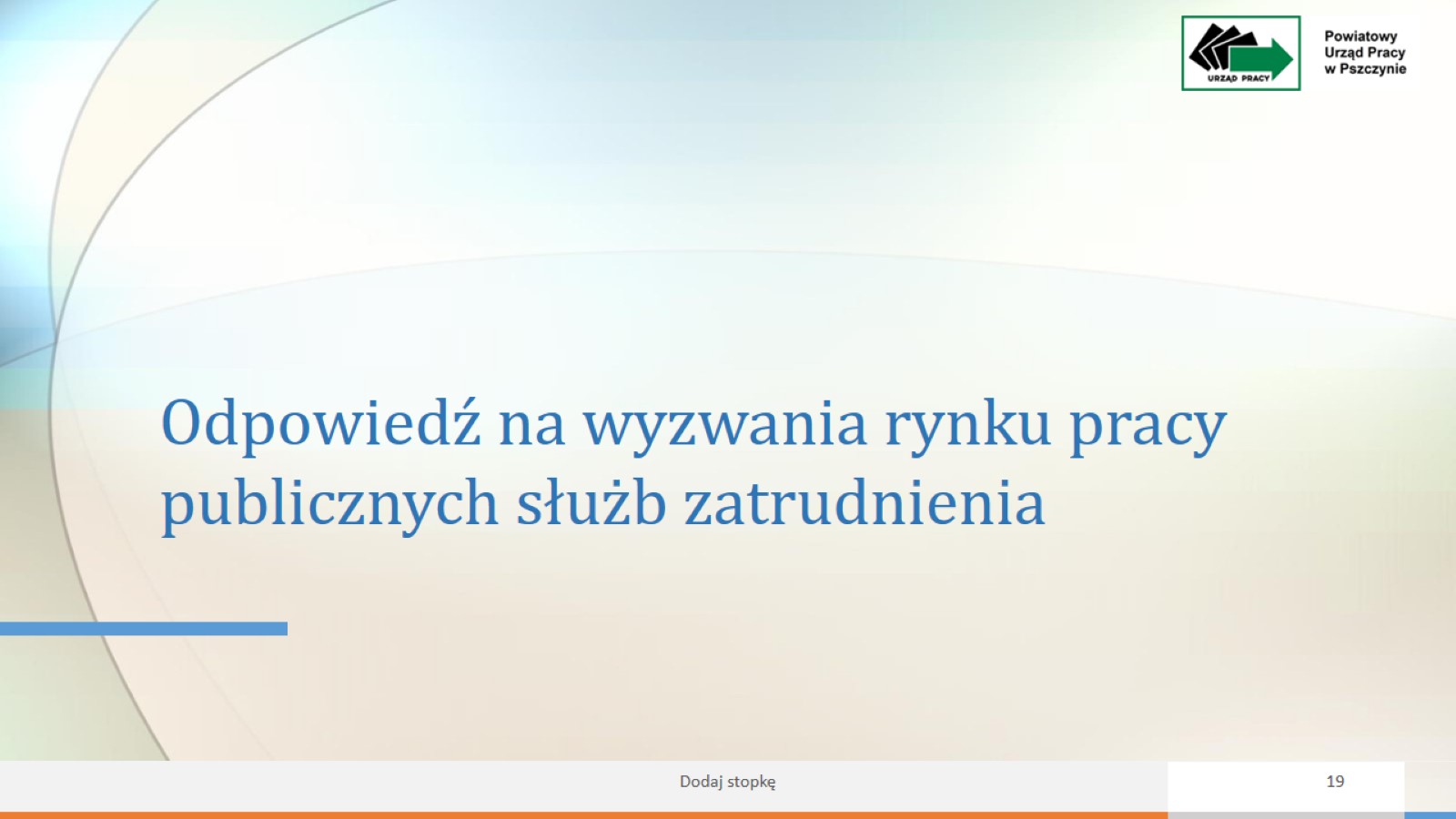 Odpowiedź na wyzwania rynku pracy publicznych służb zatrudnienia
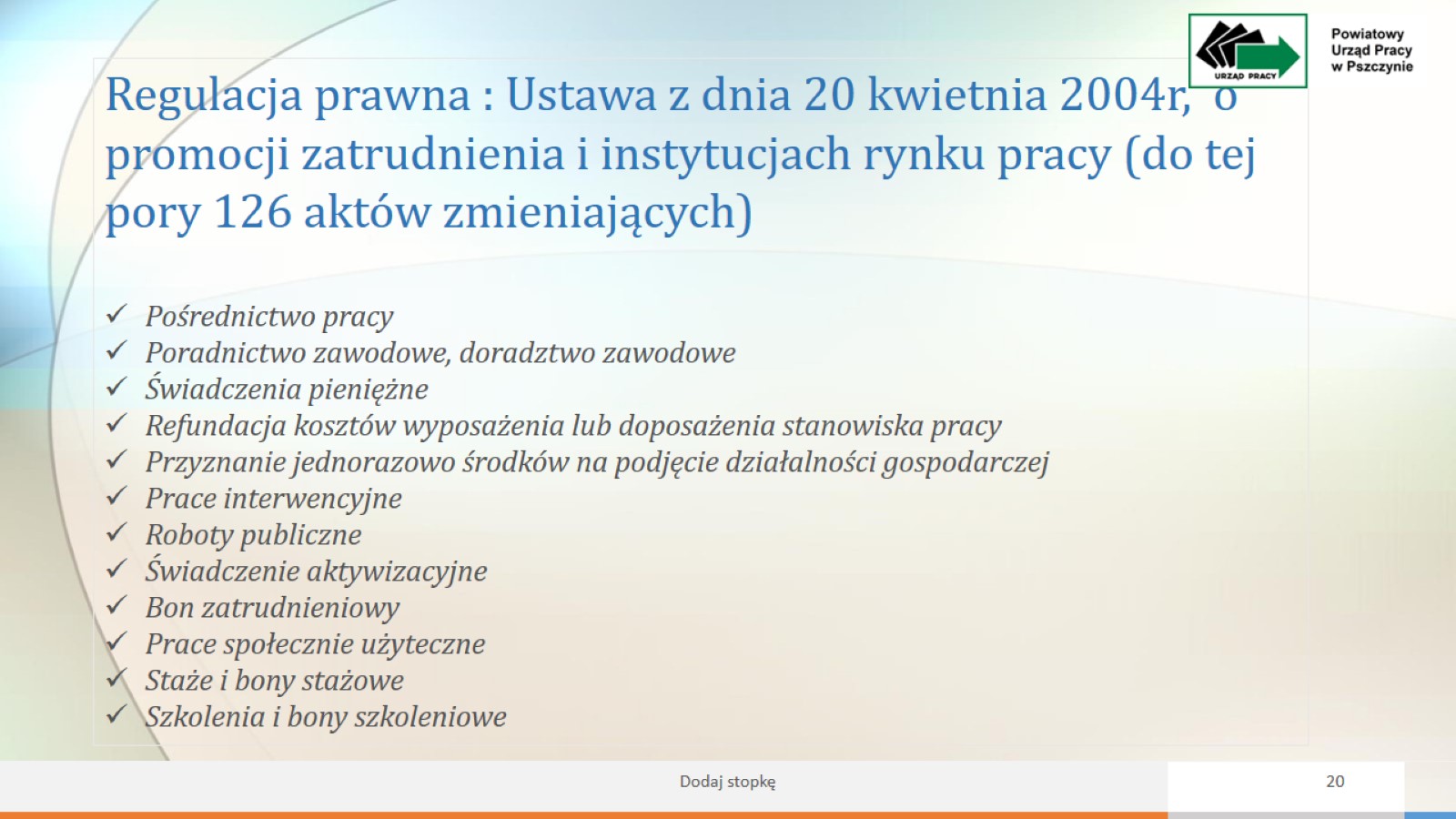 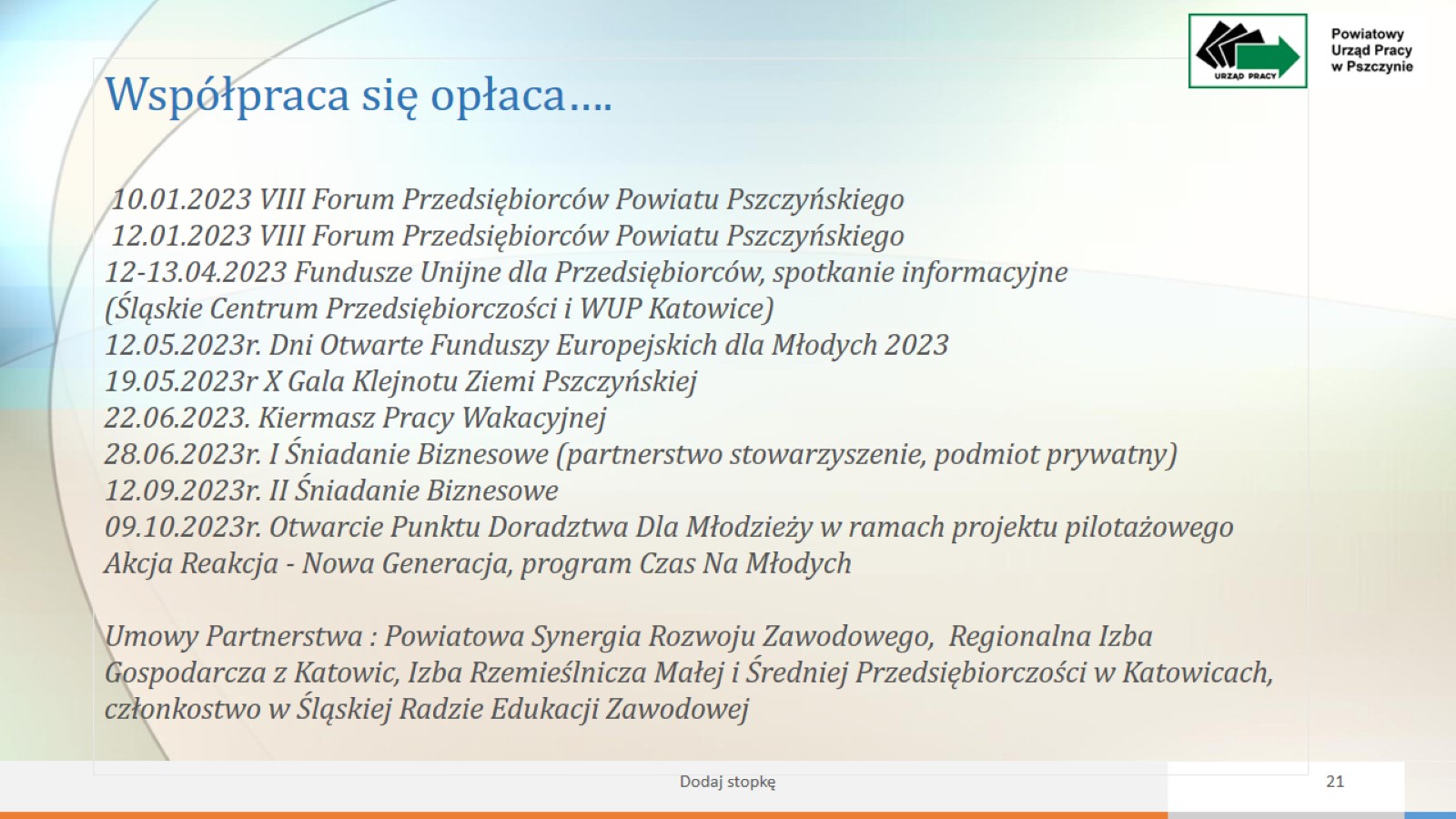 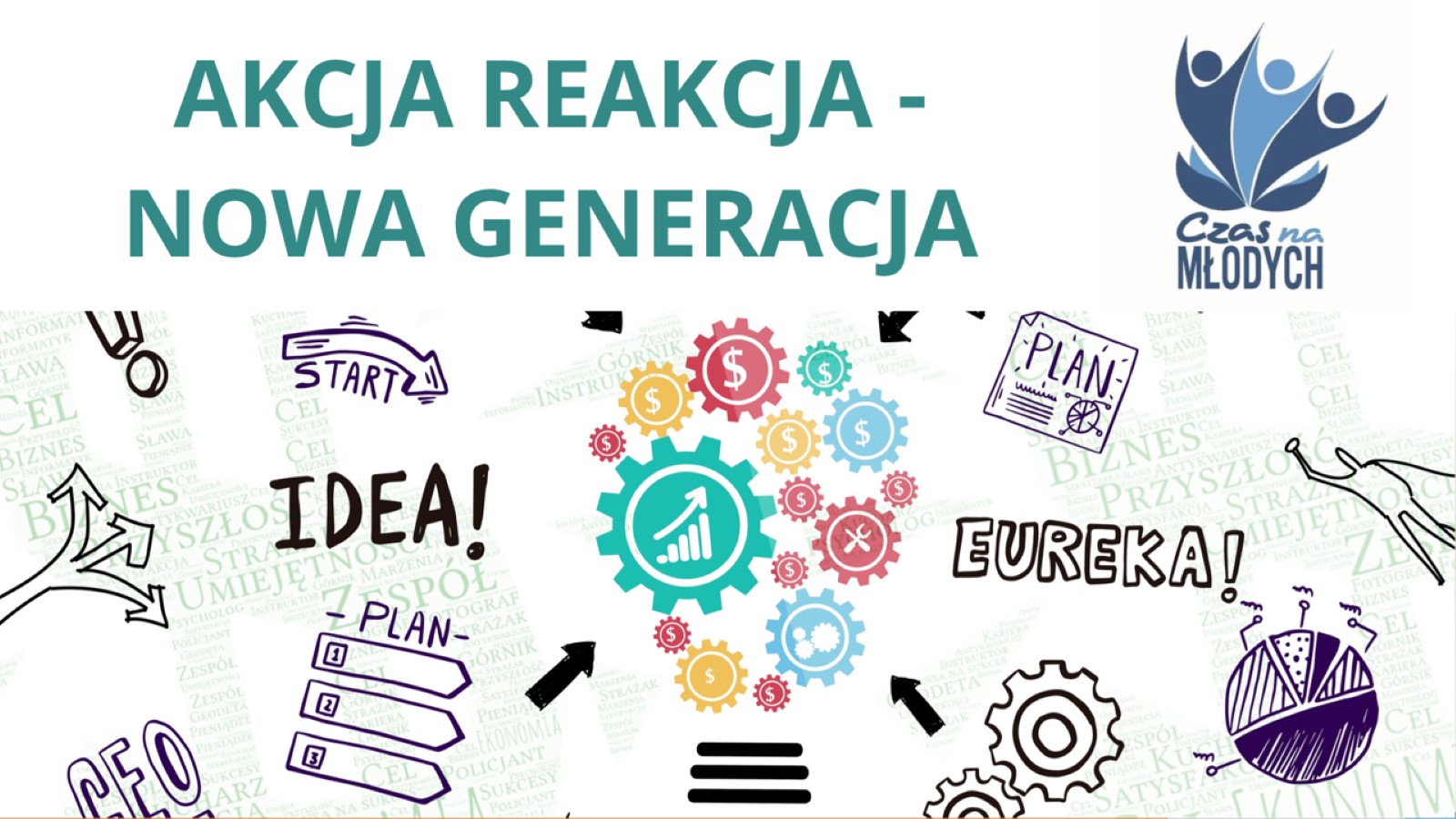 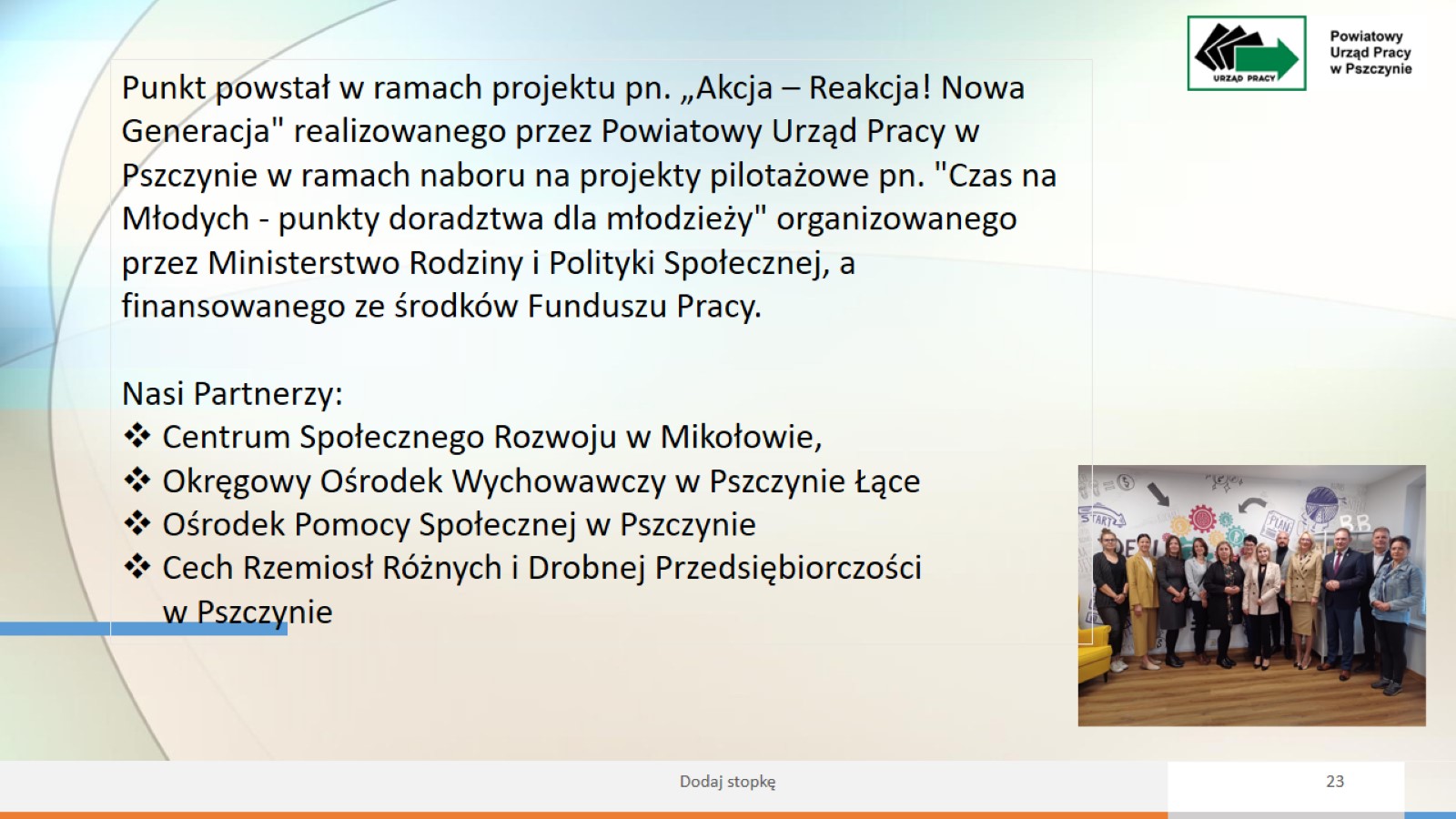 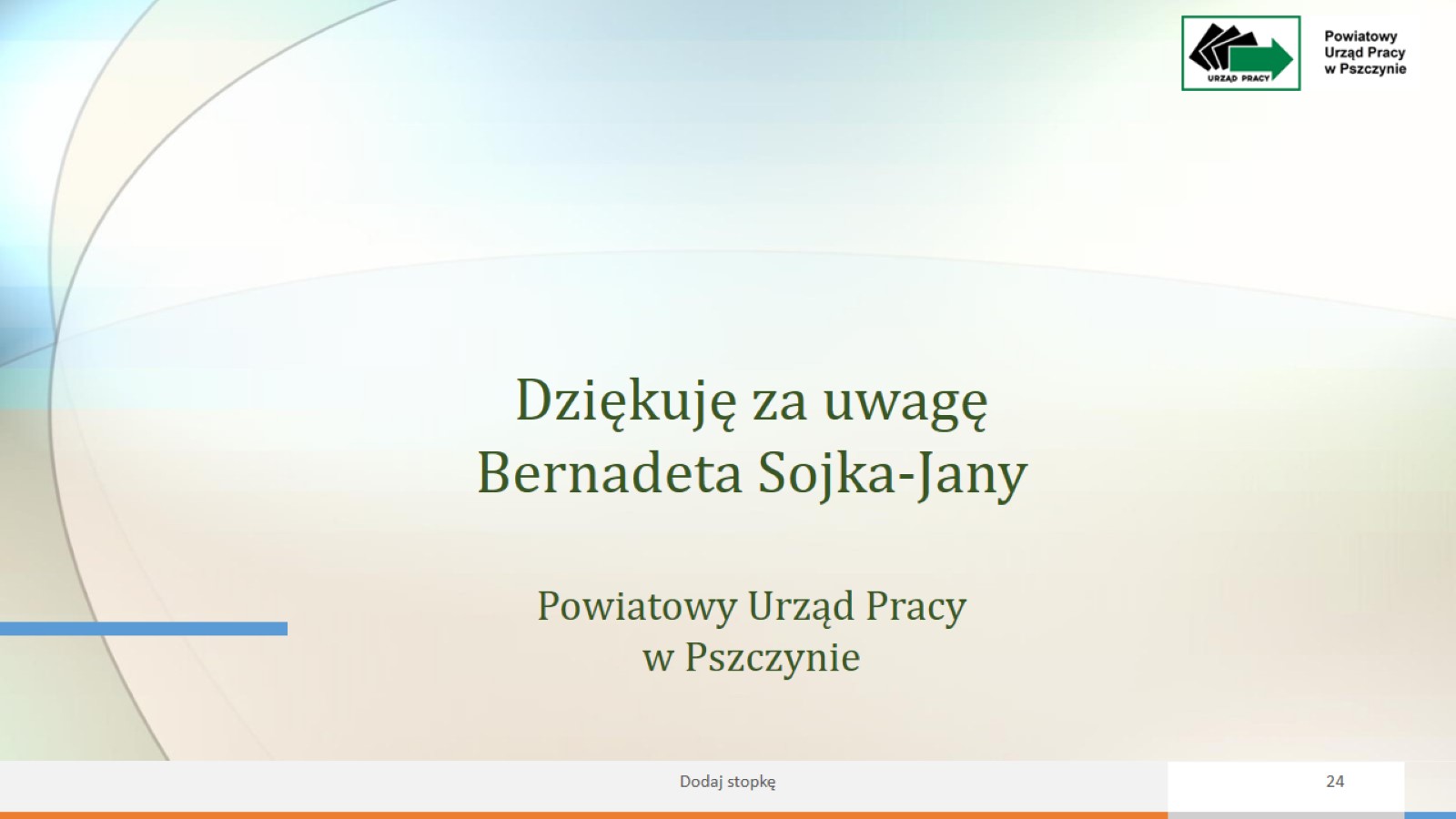 Dziękuję za uwagęBernadeta Sojka-JanyPowiatowy Urząd Pracy w Pszczynie
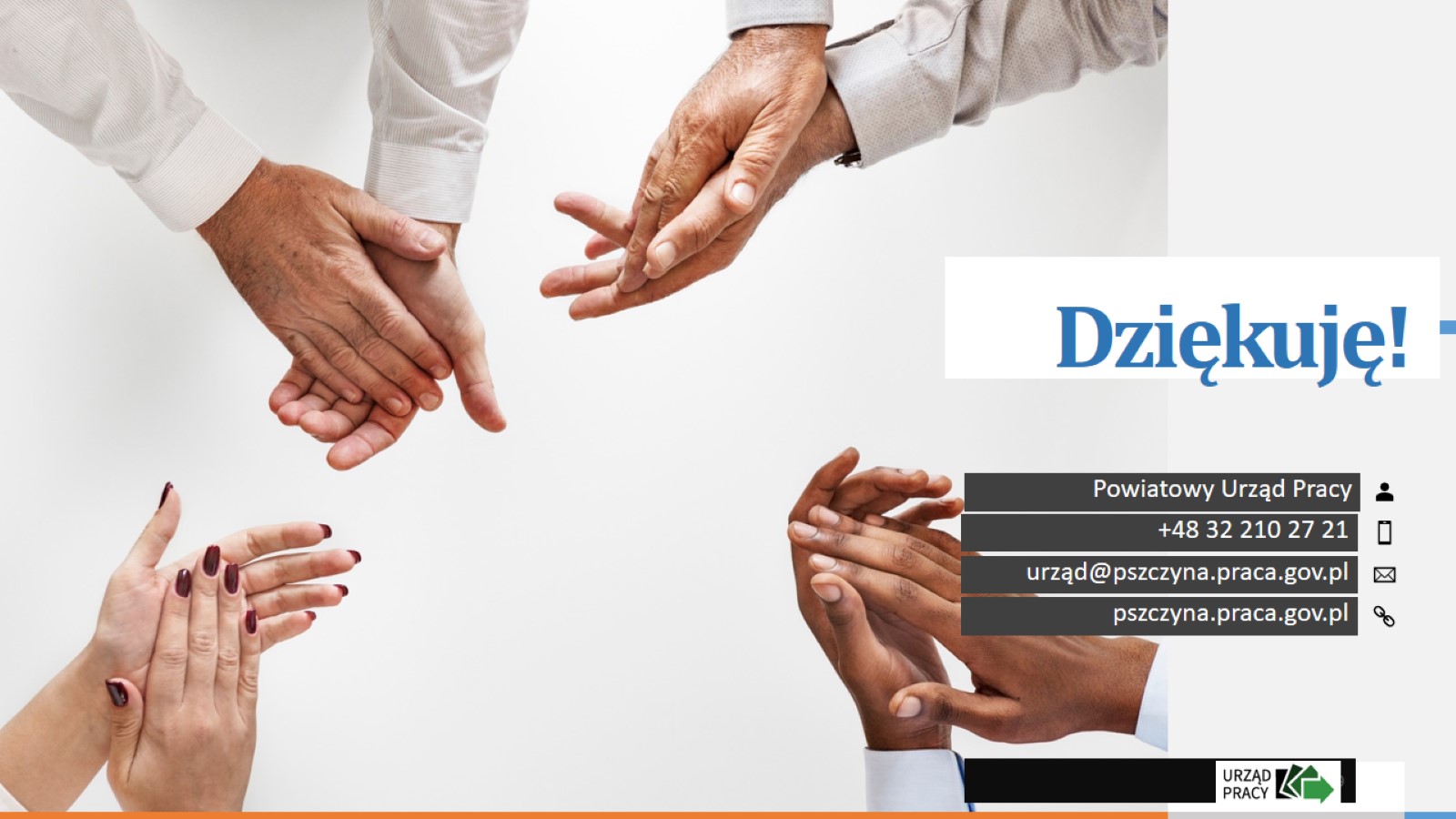 Dziękuję!